Муниципальное автономное общеобразовательное учреждение«Средняя школа № 55»СП «Территория детства»г. Красноярск, 660122, ул.Павлова, 94, тел.260-30-32e-mail:          dou173@mail.ruНаглядно – дидактическое пособие «Расскажи сказку»
Разработала воспитатель:    Дубровка Е.С.
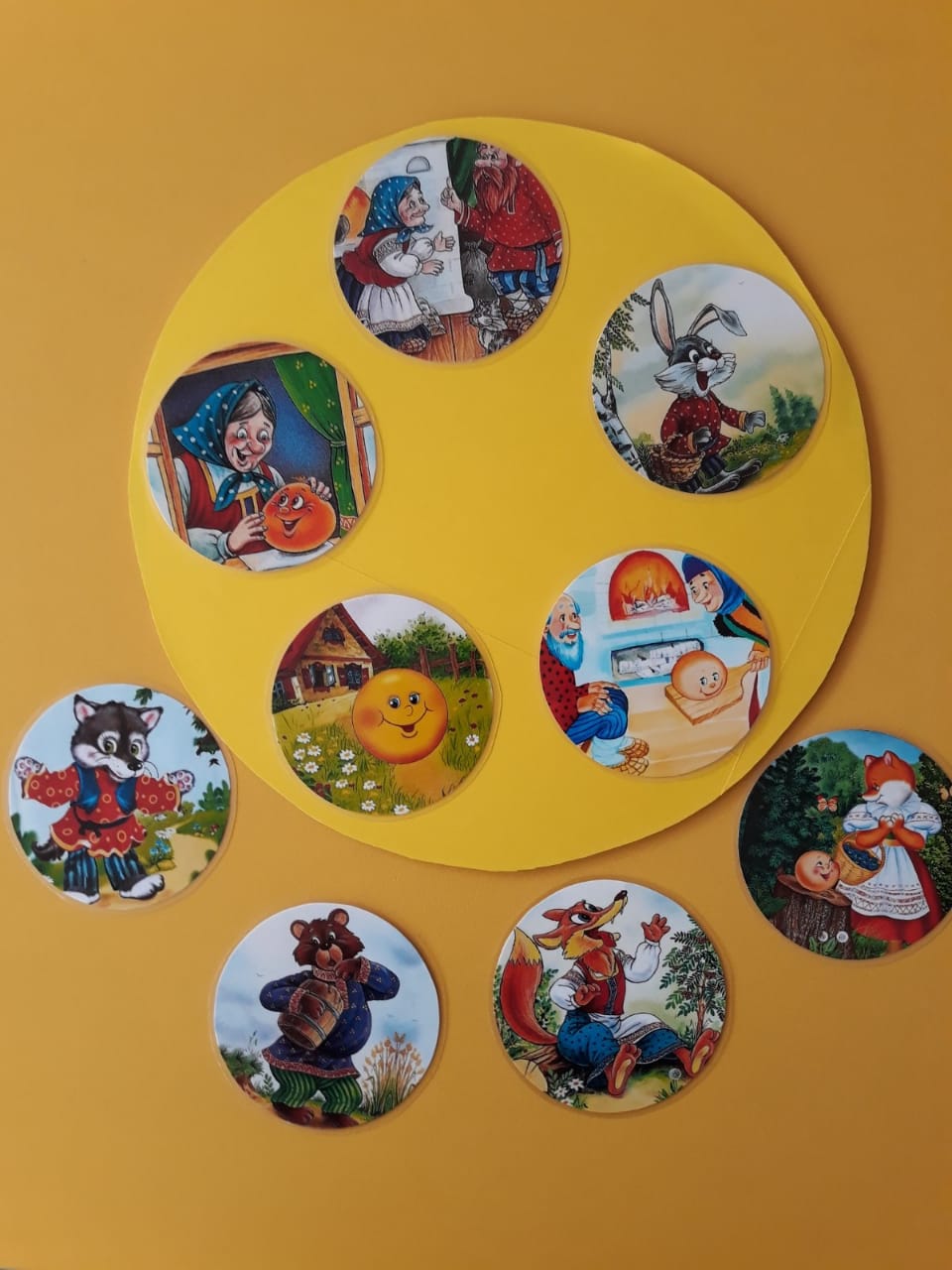 Целевые ориентиры ФГОС:4.6 к целевым ориентирам дошкольного образования относятся следующие социально-нормативные возрастные характеристики возможных достижений ребенка:целевые ориентиры образования в младенческом и раннем возрасте:   Проявляет интерес к стихам, песням и сказкам, рассматриванию картинки, стремится двигаться под музыку; эмоционально откликается на различные произведения культуры и искусства.
Цель: развитие связной речи детей раннего возраста.

Задачи: 
образовательная: содействовать овладению детьми умения повторять несложные фразы,  воспроизводить последовательность действий героев;
развивающая: способствовать  развитию активной речи, инициативы, самостоятельности, памяти; 
воспитательная:  воспитывать доброжелательное отношение к сверстникам, эмоциональную отзывчивость персонажам сказки.
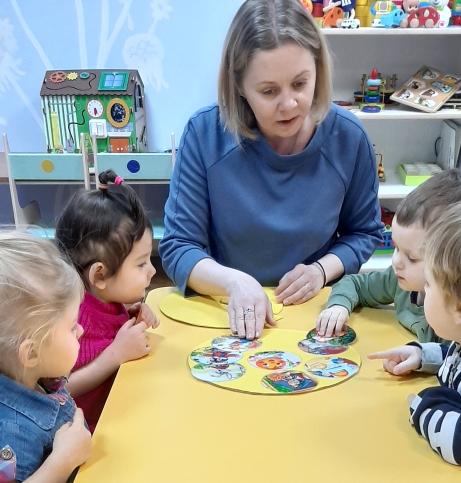 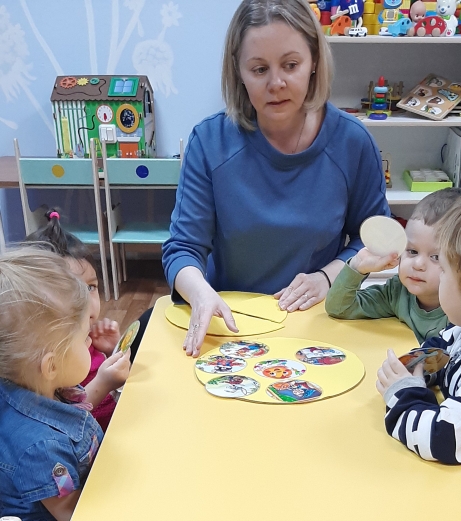 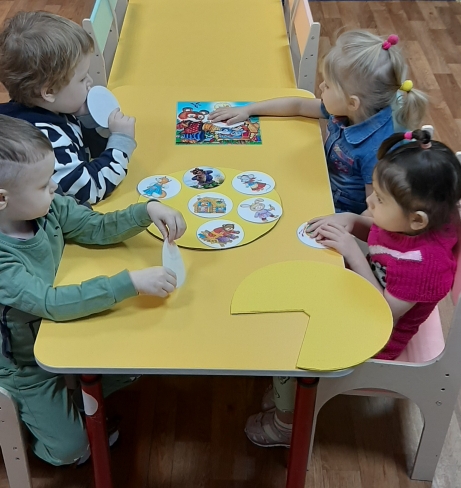 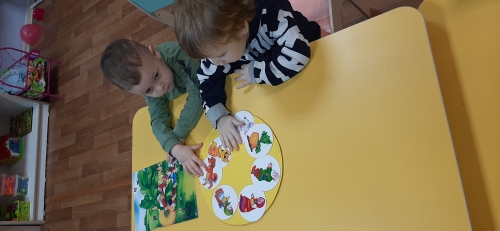 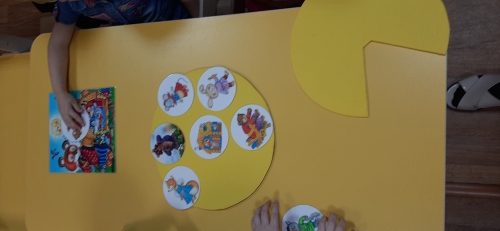 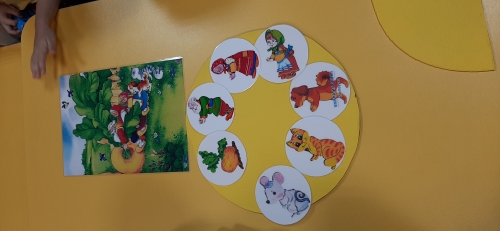 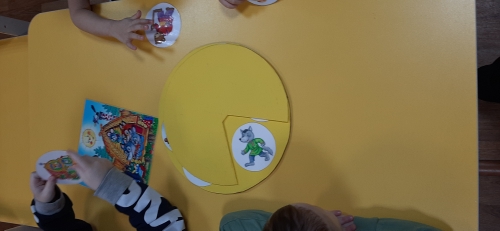 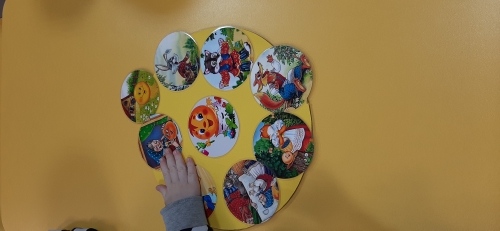 Спасибо за внимание!